Mega Goal 3.1
Unit 4The Worlf of TVGrammar
Done by: Entisar Al-Obaidallah
Lesson Objectives
Rewrite
Join
Sentences using  paired conjunction correctly
The sentences using 
a coordinating conjunction correctly
01
02
Apply
Form
Independent clauses with And , But, Or, So , and Yet
The rules to do the exercises correctly
03
04
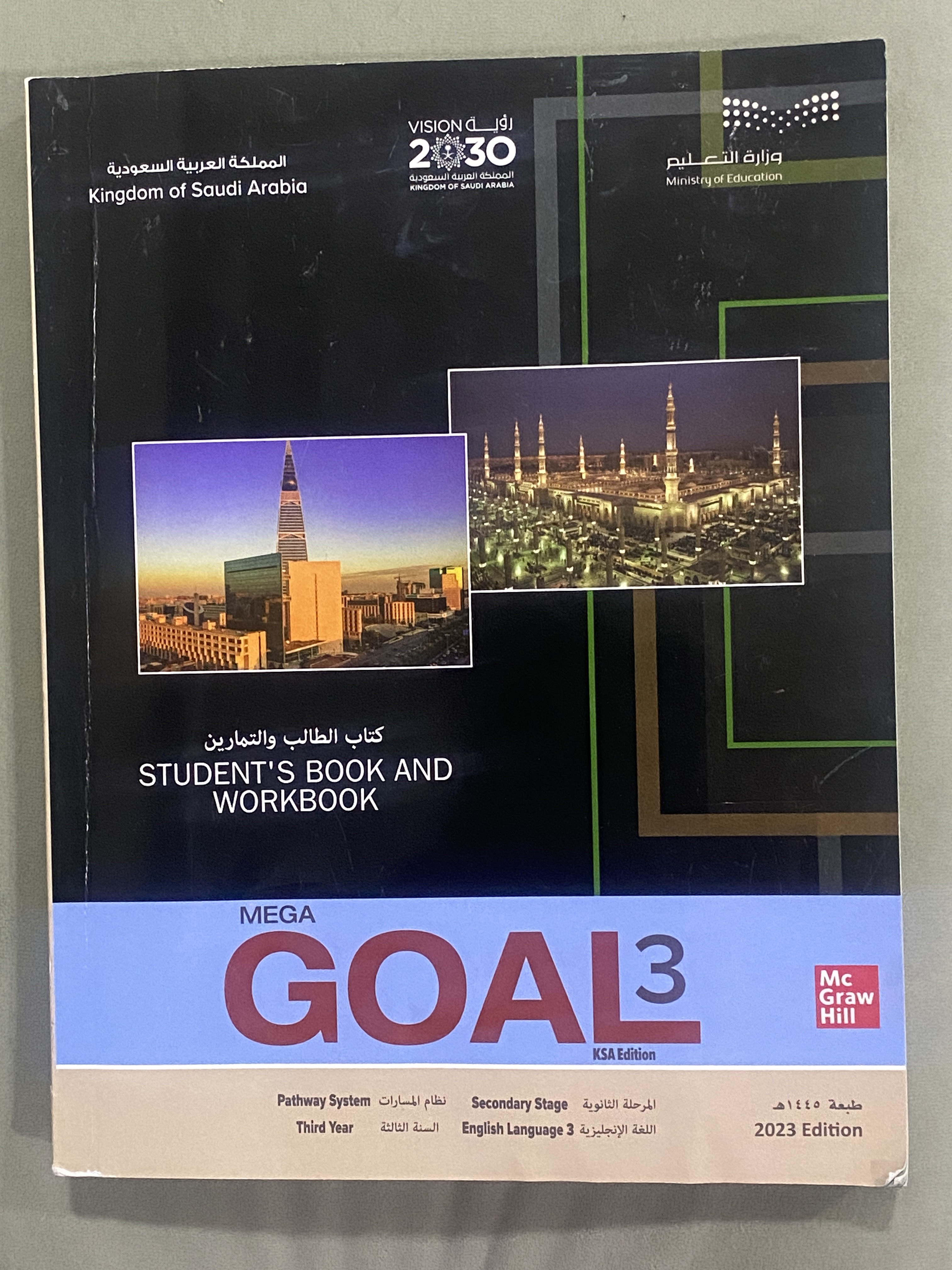 Open
Your student’s book p. (56)
Conjunctions
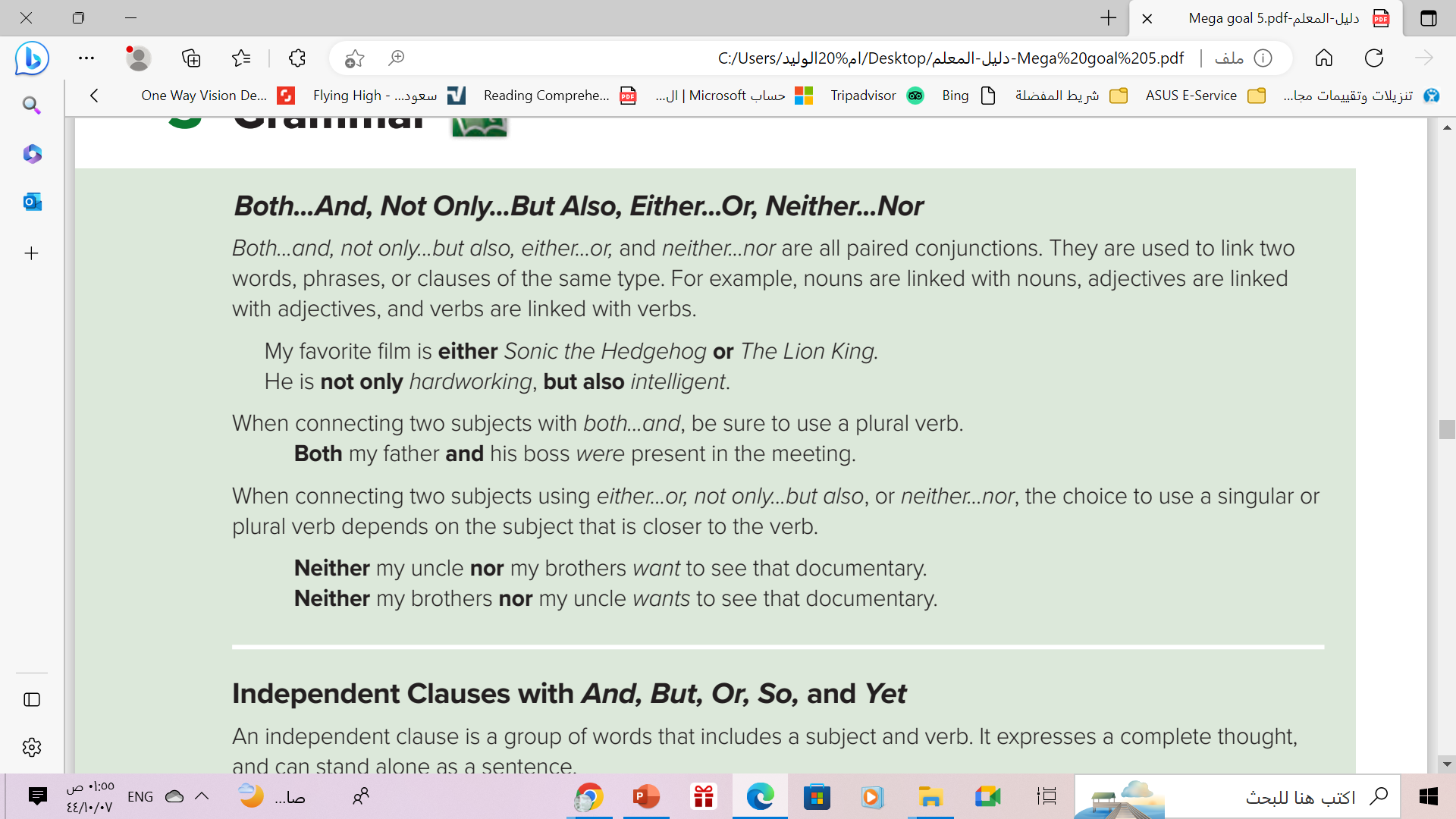 Warm Up
Conjunctions
What are Conjunctions ?
Conjunctions are ( joiners) words that link other words, phrases, or clauses together to make them one sentence.
Warm Up
Conjunctions
How many kinds of conjunctions are there?
There are three kinds
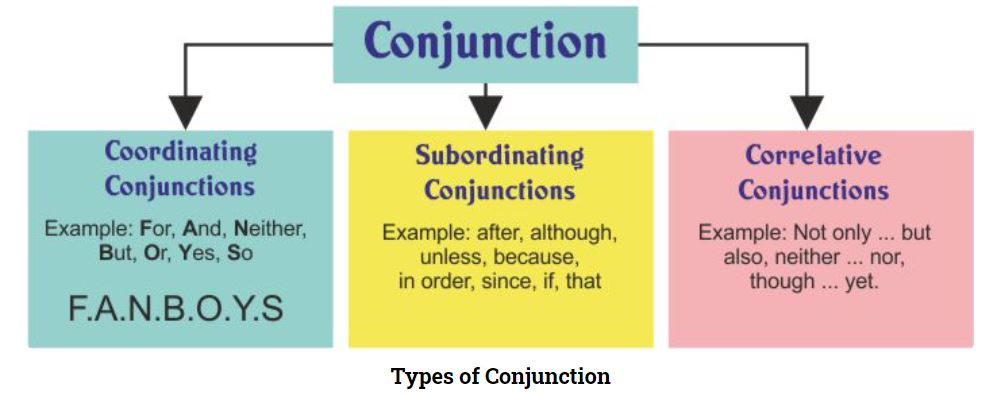 01
Correlative Conjunctions
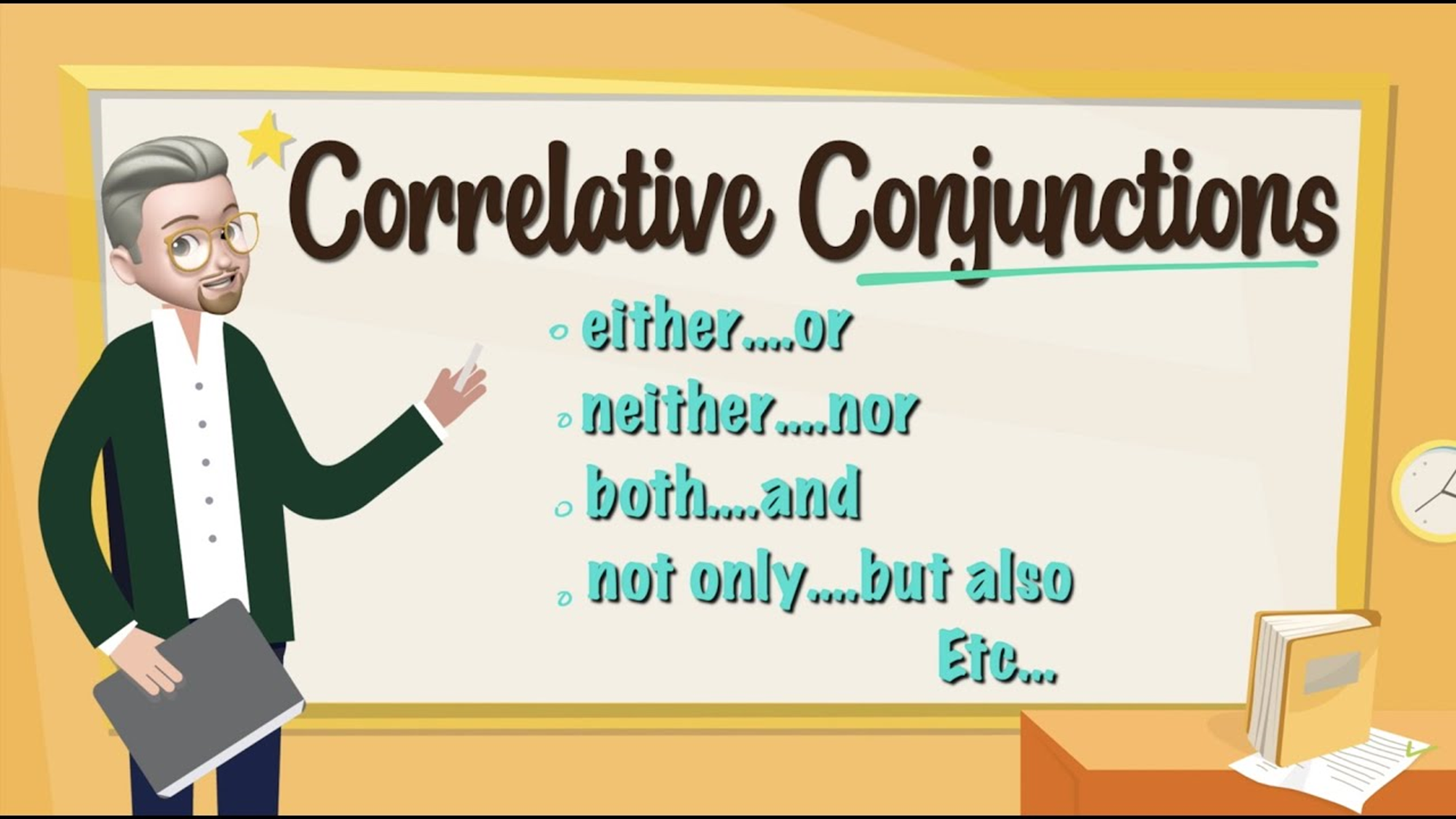 Correlative Conjunctions ( paired )
→Correlative conjunctions work in pairs to join words, phrases, or clauses. It is also called 
( paired conjunction)
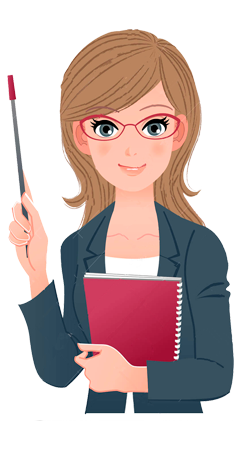 →The common correlative conjunctions are either...or, neither...nor, both...and, not only...but also .
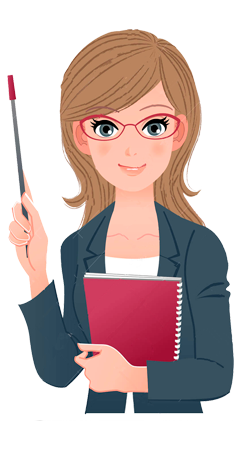 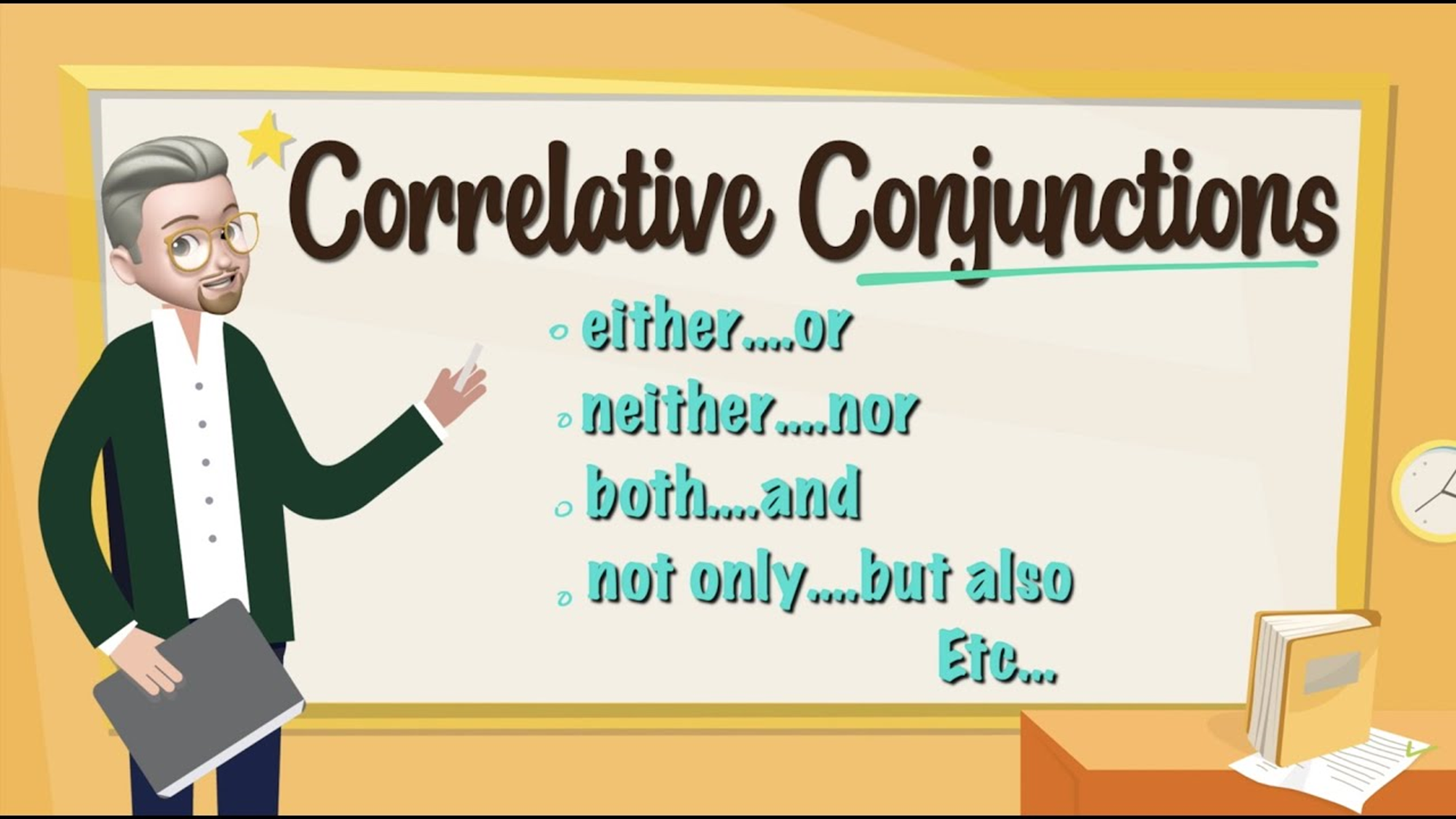 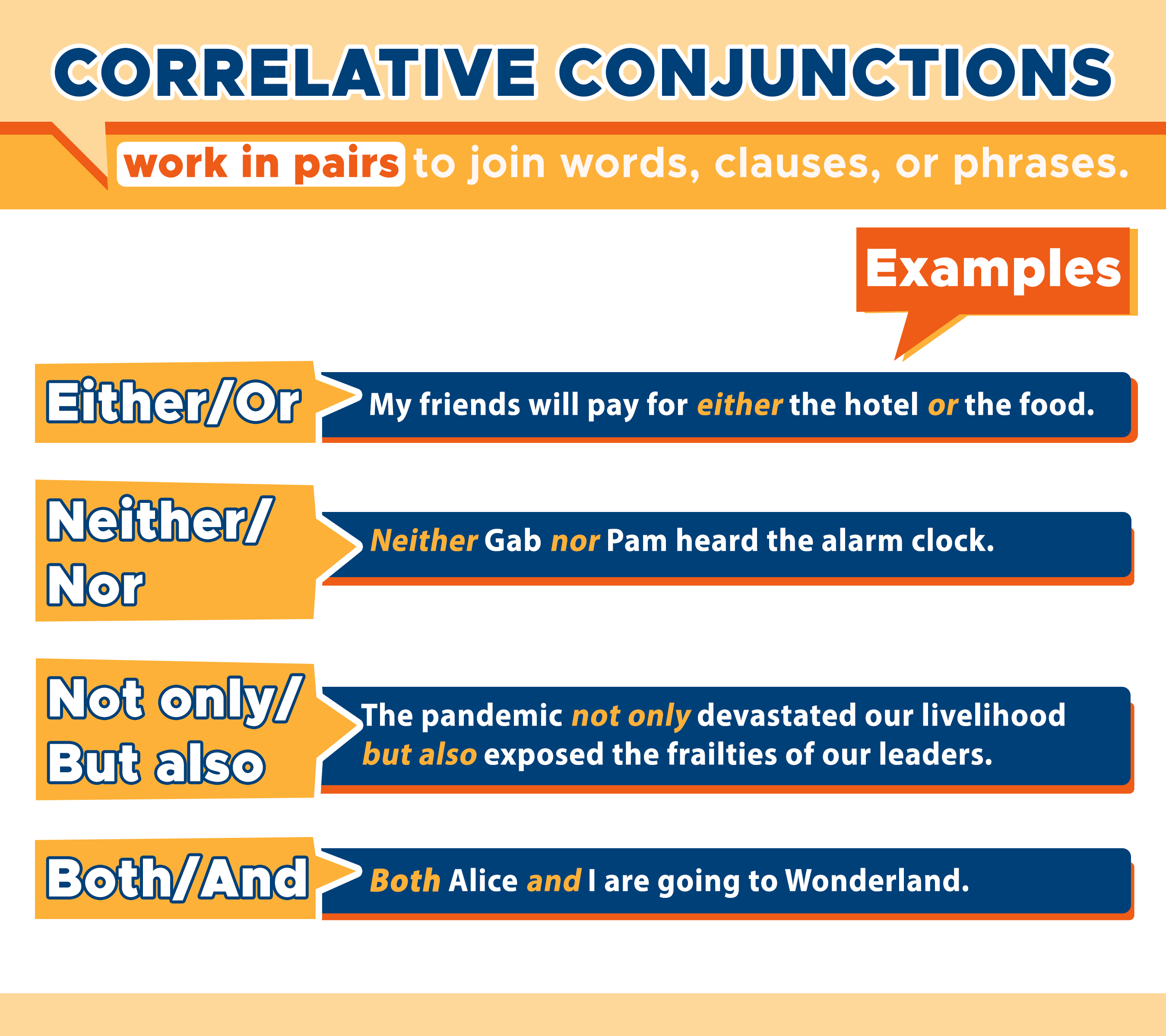 Either..or
The expression either … or means to make a choice between the first one or the second one..
Example:
You either cook or clean the house
Ali  can either play football or basketball.
We could either go to Dammam or to Al-Khobar.
Neither …..nor
Neither … nor is used to join two negative or contrast ideas. Neither makes negative statement about two people or two things
Example:
Neither Ali nor Ahmed  could solve the problem.
She neither speaks English nor French .
I will neither call him nor send him a message anymore.
Both……and
Both …… and is used to talk about two people, things, places or actions within the same context.
Example:
Both Sara and Nora are from Kuwait.
He can speak both English and Spanish fluently.
I spoke to both the teacher and  the headmaster about your problems.
Not only….but also
Not only…but also is  used to connect and emphasize two phrases or two words at the same position.
Example:
- He is not only hardworking but also intelligent
- They visited not only Makkah but also Al-Madinah
- I like not only cheesecake but also cake
02
Independent clauses withAnd , But , Or , So , & Yet
Coordenating Conjunctions
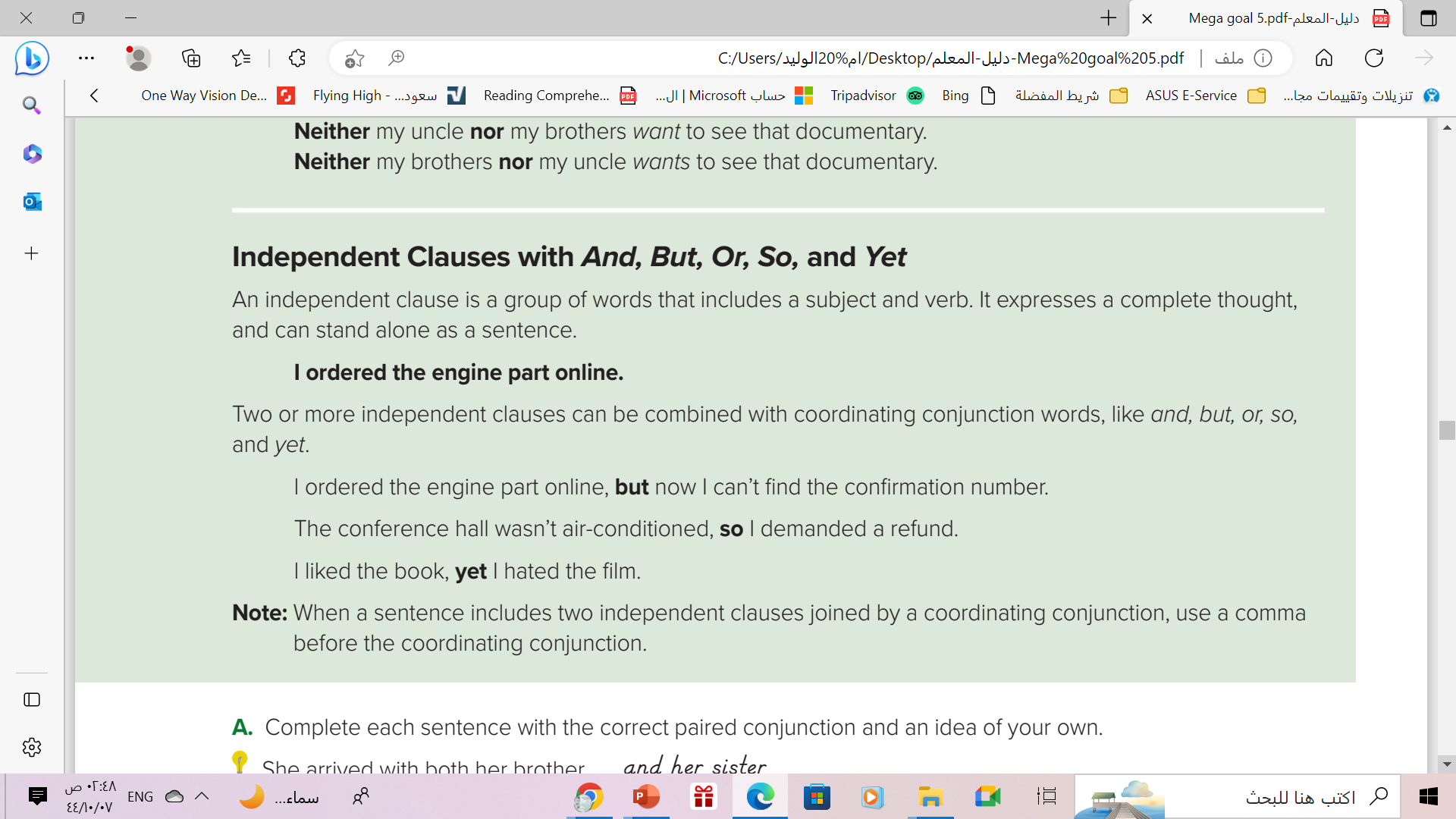 What is independent clause?
An independent clause is a group of words that includes:
 subject + verb
It expresses a complete thought and can stand alone as a sentence
Example:
I ordered  the engine part online
verb
subject
Two or more independent clauses can be combined with Coordinating conjunction words like :
and
but
so
or
yet
I ordered the engine online ,but  I can’t find the confirmation number .
Coordinating 
conjunction
2nd  clause
1ST clause
Note
Neither …nor
When connecting
     two subjects with
     both...and, be   
      sure to use 
     a plural verb
Neither …nor
verb agrees with 
2nd noun
not only …but also
Either .. or
verb agrees with 
2nd noun
verb agrees with 
 2nd noun
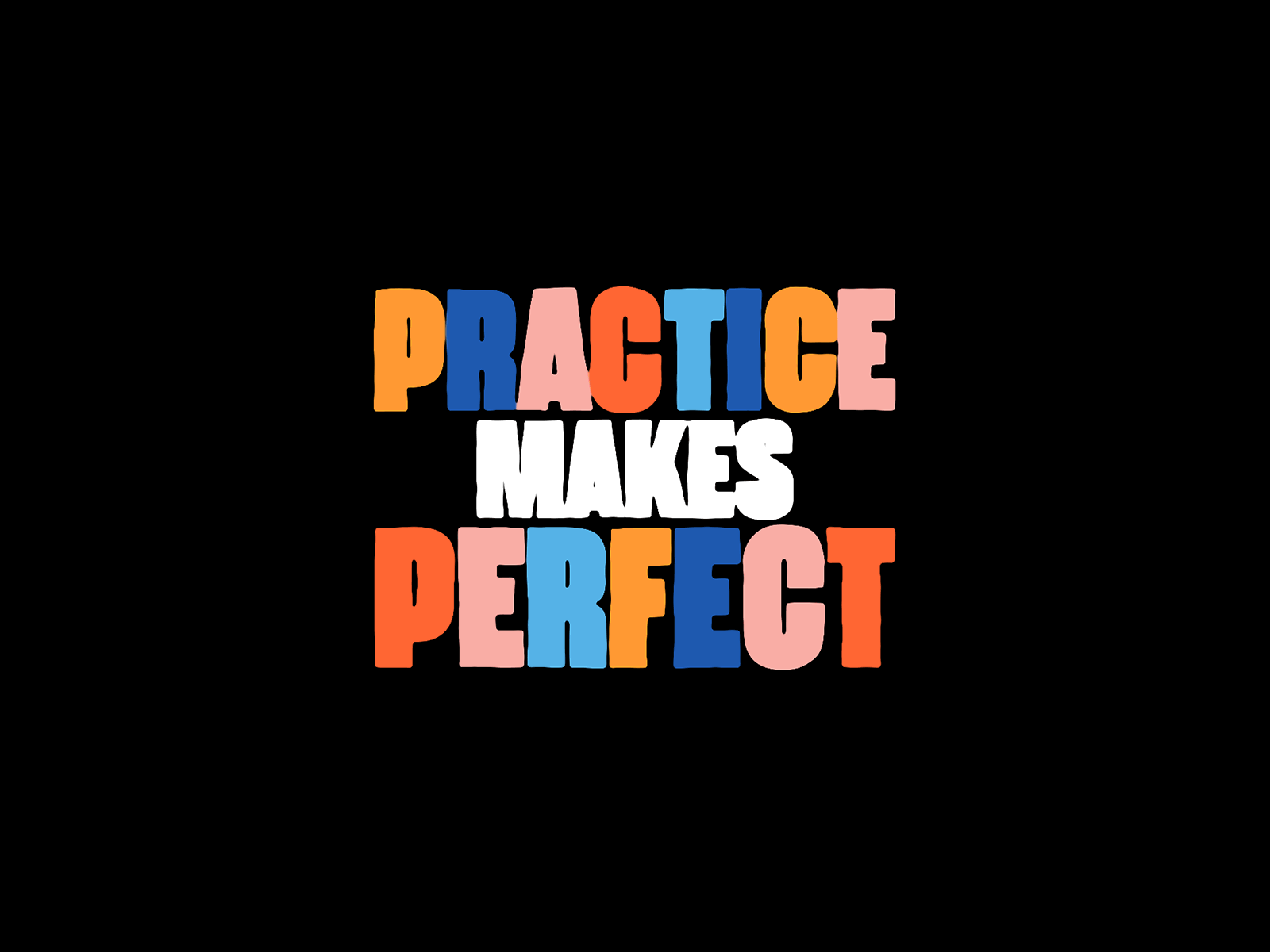 https://wordwall.net/ar/resource/12183617
https://wordwall.net/play/12185/577/170
https://wordwall.net/resource/12153645
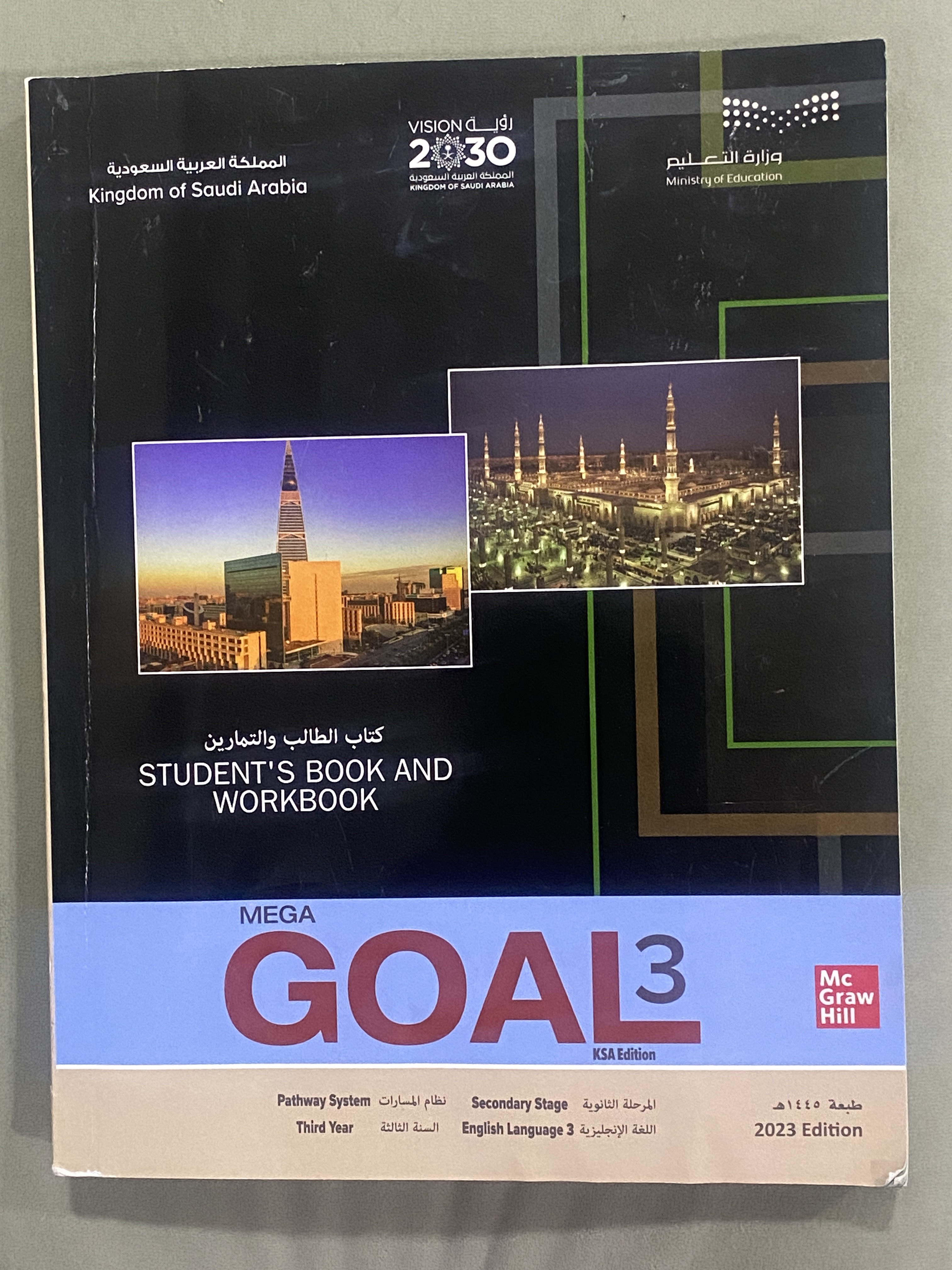 Homework
Workbook p.(252) , 
exercise ( D)
THANKS
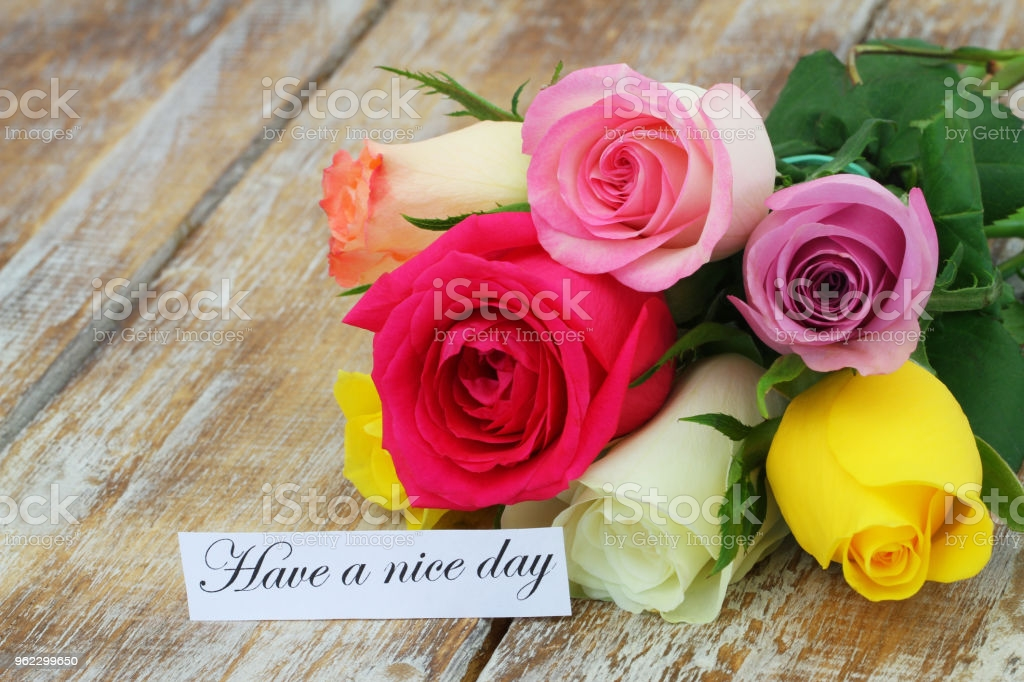